Dokumentasjon av det rettslige innholdet i forvaltningens systemløsninger mv.
Dag Wiese Schartum, AFIN
Grunnleggende om dokumentasjon i digital forvaltning
Behov for dokumentasjon oppstår bl.a. i møte med systemer som «bare virker», samtidig som det er uklart hvordan det virker
Jo mer komplekst, jo viktigere
Jo mer bestemmende/inngripende systemene er for folks rettigheter og friheter, jo viktigere
Krav til åpenhet i digital forvaltning gir behov for informasjon om det rettslige innholdet av systemene og som kan vise samsvar mellom systemets rettslig innhold og rettskildene
Mye kan fungere som systemdokumentasjon i  en generell betydning, men med «dokumentasjon» her sikter jeg til slikt som er spesielt utarbeidet med formålet å dokumentere rettslig innhold
Det som nærmere bestemt blir omhandlet her er:
rettslige krav til dokumentasjon i tilknytning til behandling av personopplysninger, jf. personvernforordningen
dokumentasjon rettslig innhold i systemløsninger
Spesifikke funksjoner som dokumentasjon kan ha
Legalitetskontroll
Kunnskap som forutsetning for å bruke rettigheter
Veiledningsplikt og begrunnelse
Ansattes kompetanse
Systemendring/-vedlikehold
Demokratihensyn
Bestemmelser i personvernforordningen som gjelder krav til dokumentasjon (1)
Protokoller over behandlingsaktiviteter (art. 30)
Både behandlingsansvarlige (BA) og databehandlere (DB) skal føre protokoller, men DBs protokoll er noe enklere enn BAs
Opplysninger som skal inngå i BAs protokoll
kontaktopplysninger til den (felles) behandlingsansvarlige og (eventuelt) dennes representant eller personvernrådgiver
formålene med behandlingen
kategoriene av registrerte, personopplysninger, mottakere  som  personopplysningene  er  blitt  eller  vil  bli  utlevert  til, samt mottakere  i tredjestater  eller internasjonale organisasjoner
overføringer  av  personopplysninger  til  en  tredjestat  eller  en  internasjonal  organisasjon
dersom det er mulig, de planlagte tidsfristene for sletting av de forskjellige kategoriene av opplysninger,
dersom det er mulig, en generell beskrivelse av de tekniske og organisatoriske sikkerhetstiltakene nevnt i artikkel 32 nr. 1
Ved overføring til tredjeland i særlige situasjoner, skal den behandlingsansvarlige eller databehandleren dokumentere hvilke vurderingen som er gjort og hvilke nødvendige garantiene som skal iverksettes, jf. art. 49(1) annet ledd. Dokumentasjonen skal fremgå av de protokollene som er nevnt i artikkel 30
Bestemmelser i personvernforordningen som gjelder krav til dokumentasjon (2)
Databehandleravtaler (art. 28)
Det skal finnes en dokumentert instruks fra den behandlingsansvarlige til databehandler som angir hva databehandleren kan gjøre med opplysningene (jf. art. 28(3)(a))
Dokumentasjon av sikkerhetsbrudd (art. 33(5))
Den behandlingsansvarlige skal dokumentere ethvert brudd på personopplysningssikkerheten, herunder de faktiske forhold rundt nevnte brudd, virkningene av det og hvilke tiltak som er truffet for å utbedre det (art. 33(5))
Dokumentsjonen skal være tilgjengelig for tilsynsmyndigheten
Bestemmelser i personvernforordningen som gjelder krav til dokumentasjon (3)
Generelt krav i bestemmelsen om BAs ansvar (art. 24)
Den «behandlingsansvarlige [skal] gjennomføre egnede tekniske  og organisatoriske  tiltak  for  å  sikre  og  påvise  at  behandlingen  utføres  i samsvar  med  denne  forordning»
«Påvise» innebærer krav til dokumentasjon ut over det som er pålagt i art. 30 og andre bestemmelser
Innebærer at BA må gjøre en konkret vurdering av behovet, særlig ut ifra risiko for brudd
Dokumentasjon, særlig i tråd med art. 24, kan være motivert i faren for erstatningsansvar etter art. 82 og overtredelsesgebyr etter art. 83
Ny lovgivning med dokumentasjonskrav?
To lovarbeider foreslår nye dokumentasjonsplikter knyttet til digital forvaltning
Forvaltningslovutvalget har lagt frem forslag med krav om dokumentasjon av automatiserte saksbehandlingssystemer (se NOU 2019: 5, jf. nedenfor)
Arkivlovutvalget har lagt frem omfattende forslag til dokumentasjonskrav knyttet til forvaltingens kommunikasjon, databaser, beslutningssystemer mv. (se NOU 2019: 9, jf. nedenfor)
Forvaltningslovutvalgets forslag til dokumentasjonskrav
Det er i dag ikke rettslig krav til dokumentasjon i forvaltningsloven
Visse krav kan utledes av forvaltningsrettslige prinsipper – men slike konklusjoner er usikre

Forvaltningslovutvalget har fremmet følgende forslag:
 § 12. Automatiserte saksbehandlingssystemer
Forvaltningsorganet skal dokumentere det rettslige innholdet i automatiserte saksbehandlingssystemer. Dokumentasjonen skal offentliggjøres, hvis ikke annet følger av lov eller særlige hensyn taler mot det.
Kongen kan gi forskrift om krav til systemer og om offentliggjøring etter denne paragrafen
Arkivlovutvalgets forslag til dokumentasjonskrav
§8.    Plikt til å dokumentere virksomhetens kommunikasjon
§9.    Plikt  til  å  dokumentere  informasjonssystemer, databaser          registre mv.
§ 10. Plikt til å dokumentere ved automatisert rettsanvendelse
§ 11. Plikt til å dokumentere avgjørelser mv.
§13.  Plikt til å dokumentere ut fra konkret vurdering
§15.  Pålegg om å dokumentere

Dokumentasjonsstrategi (§ 6)
Fleksibel etterlevelse av dokumentasjonskrav (§ 14)
Anbefaling i pensum om dokumentasjon av rettslige systemavgjørelser
Gjelder særlig:
Avgjørelser av hvordan tolkningstvil skal løses, jf. kapittel 8.1.
Dekkes i stor grad av arkivlovutvalgets forslag, §§ 9 og 10
Avgjørelser av hvordan skjønn skal håndteres i systemet, jf. avsnitt 5.4.2 i pensumboken
Avgjørelser av om og på hvilken måte eksisterende rettsregler på området må suppleres, jf. avsnitt 8.6 i pensumboken
To aktuelle dokumentasjonsmåter:
Tekst skrevet i naturlig språk som forklarer det rettslige innholdet
      i systemet 
Pseudokode og andre semi-formelle spesifikasjoner (datamodeller, prosessmodeller mv.) som beskriver det rettslige innholdet
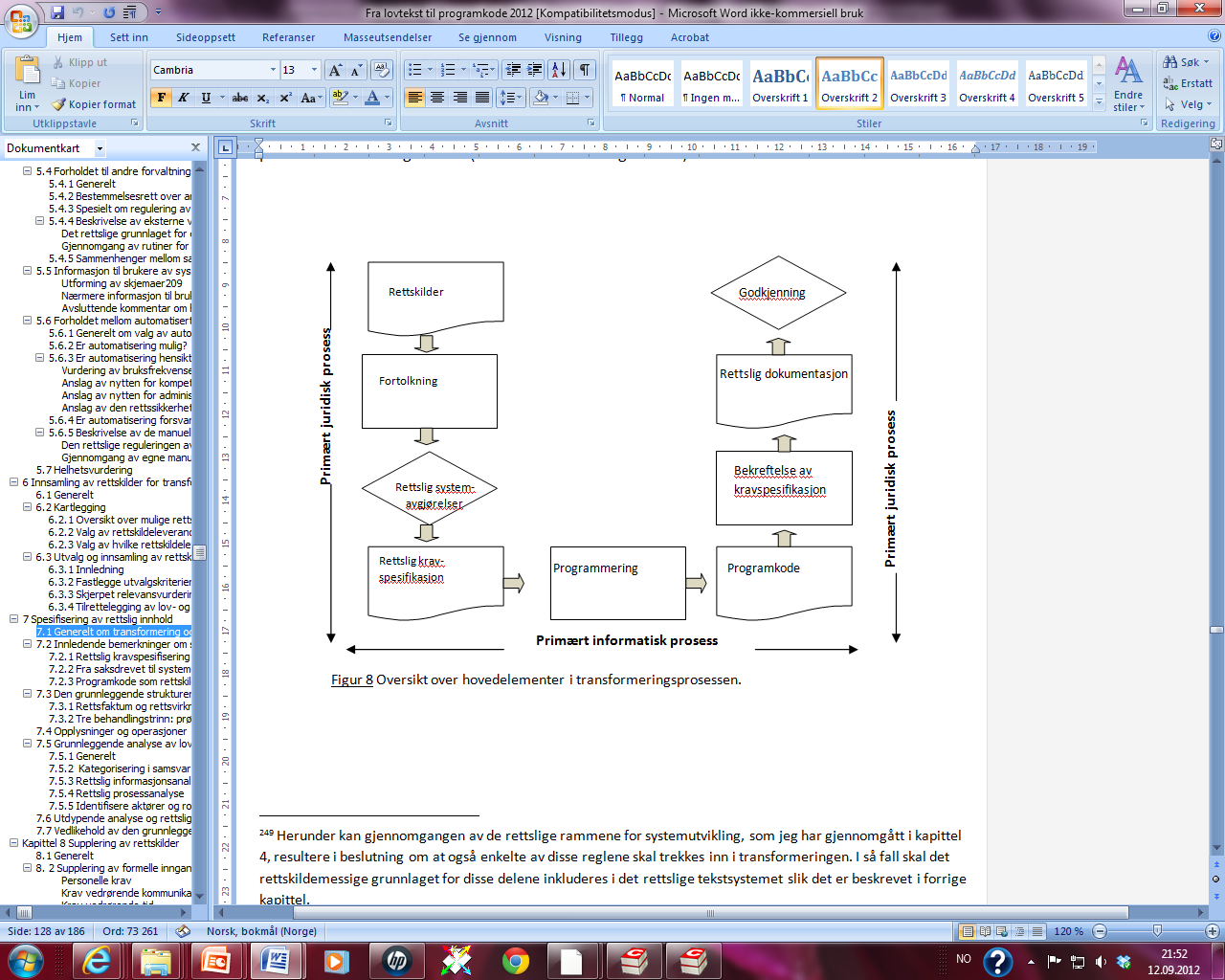 Og er en forutsetning for
godkjennelse
Rettslig dokumentasjon erå vise samsvar
Innsyn i systemdokumentasjon med hjemmel i offentleglova?
Utgangspunktet er at det i dag ikke finnes en klar plikt til dokumentere rettslig innhold i programkode (jf. dog lovforslagene nevnt ovenfor)
Hvis systemdokumentasjon eksisterer (jf. forrige bilde og lovkrav mv.), vil den finnes som saksdokumenter
Kravet til saksdokumenter er at dokumentet gjelder organets ansvarsområde eller virksomhet og er i) kommet inn til/lagt frem for organet, eller ii) blitt opprettet/sendt ut av organet, eller iii) er ferdigstilt
Gitt nevnte forutsetninger, er det normalt offentlig innsyn i dokumentasjonen
Dette gjelder trolig også forvaltningens dokumentasjon i hht. personvernforordningen
 Unntaksbestemmelser kan gi et annet resultat, se offl. kap. 3
Trolig er det primært unntaket i offl § 24 tredje ledd som er aktuelt («Det kan gjerast unntak frå innsyn for opplysningar når unntak er påkravd fordi innsyn ville lette gjennomføringa av straffbare handlingar.»)
Kunnskap om systemets rutiner vedrørende informasjonssikkerhet og datakvalitet kan lette gjennomføring av straffbare handlinger
Unntak må være «påkravd», dvs. ikke mer omfattende enn nødvendig for å unngå å gjøre straffbare handlinger lettere